Univerzitet u Beogradu 
Fakultet veterinarske medicine
Katedra za fiziologiju i biohemiju
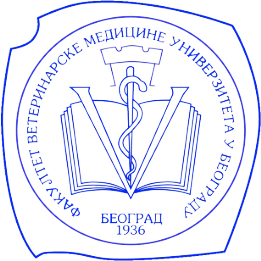 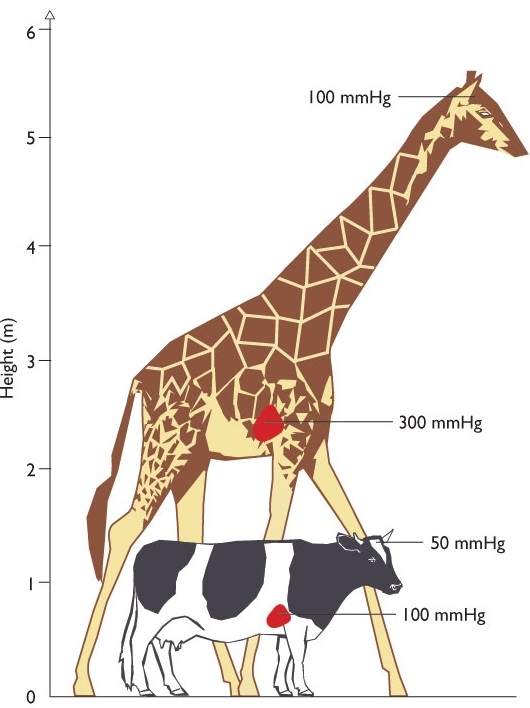 Vežba IV
Auskultacija srčanih tonova
Merenje arterijskog pritiska
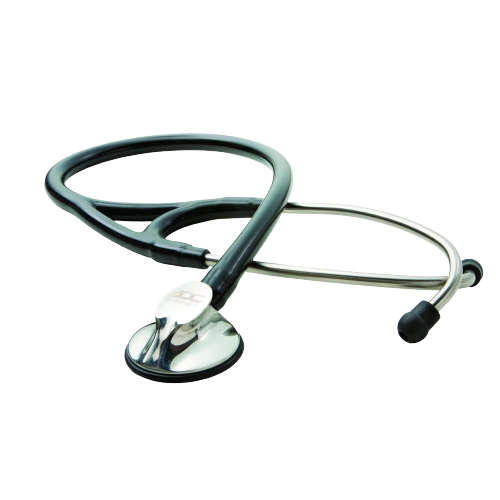 Srčani tonovi
Zvučni fenomeni koji nastaju u toku srčanog rada.
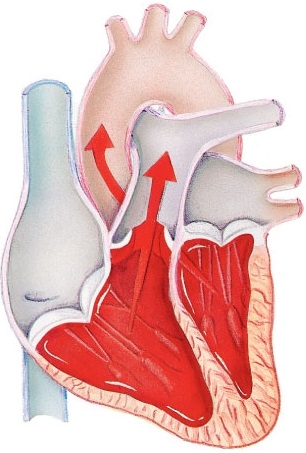 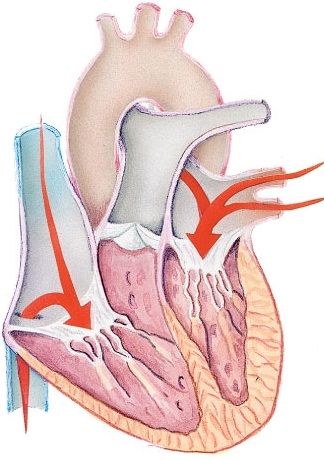 Dijastola
Sistola
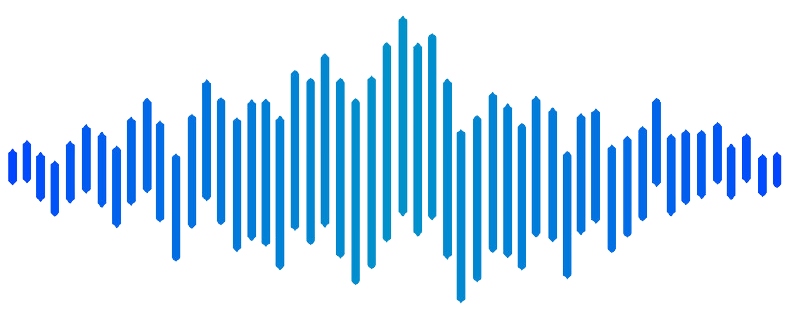 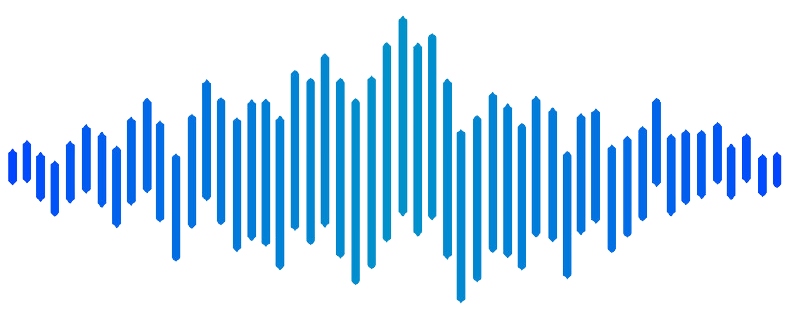 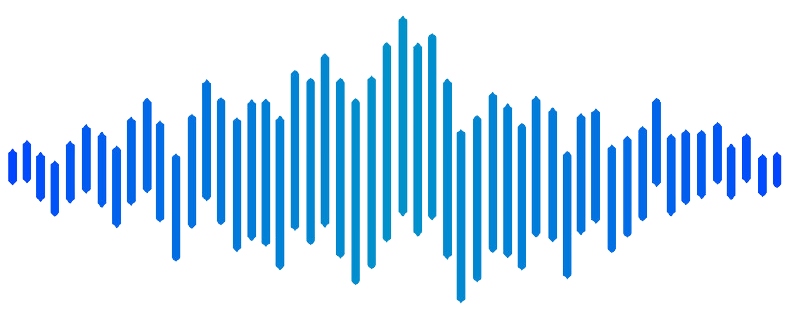 [Speaker Notes: Srčani tonovi su zvučni fenomeni koji nastaju u toku srčanog rada ili srčane revolucije.
Ovi tonovi nisu klasični tonovi u muzičkom smislu, ali se tako označavaju kako bismo ih razlikovali od srčanih šumova koji su patološki zvuci, a nastaju zbog različitih srčanih mana.]
Srčani tonovi
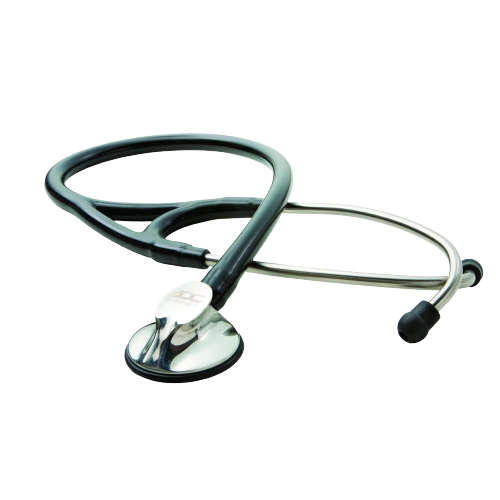 Prvi srčani ton
Glavni 
srčani tonovi
Auskultacija
Drugi srčani ton
Treći srčani ton
Sporedni 
srčani tonovi
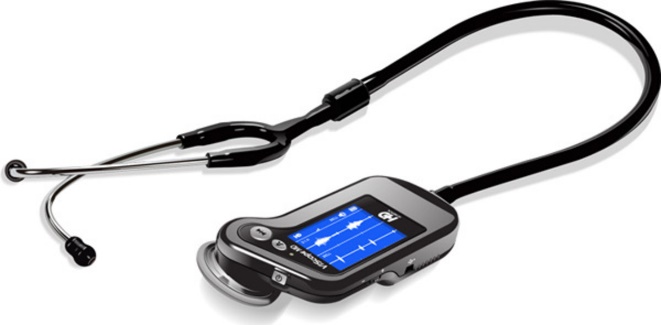 Fonokardiografija
Četvrti srčani ton
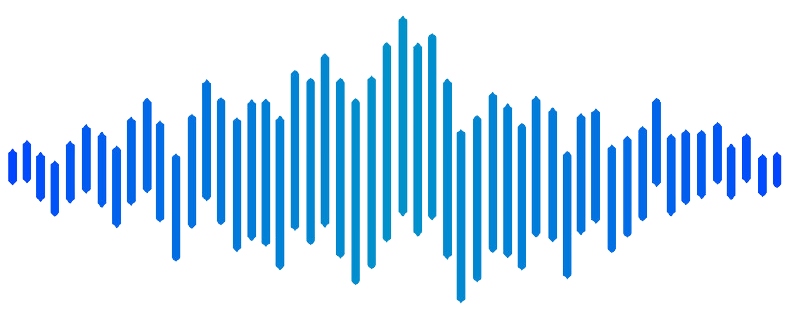 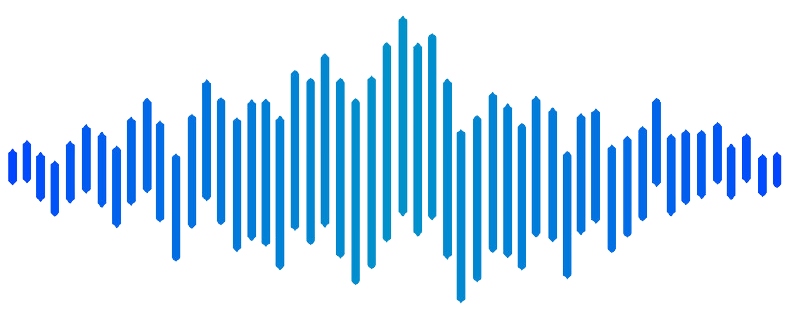 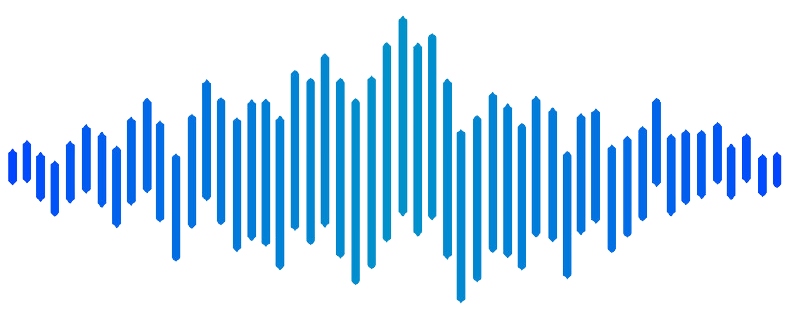 [Speaker Notes: Fonokardiograf je uređaj koji registruje i beleži srčane tonove, uključujući i one koje mi ne možemo čuti stetoskopom.
Svaki od ova četiri srčana tona ima svoj naziv. Taj naziv se odnosi na mehaničke događaje koji se javljaju na komorama tokom srčane revolucije.
Sledstveno, S1 se naziva sistoličnim srčanim tonom jer se javlja tokom sistole komora. S2 se nazi dijastoličnim srčanim tonom jer se javlja tokom rane dijastole komora. S3 se naziva mezodijastoličnim srčanim tonom jer se javlja na sredini dijastole komora. Konačno, S4 se javlja tokom sistole pretkomora, ali bez obzira na to označen je kao presistolični srčani ton jer neposredno prethodi sistoli komora. Rekli smo da su nazivi srčanih tonova dati po mehaničkim događajima koji se javljaju na komorama tokom srčane revolucije.]
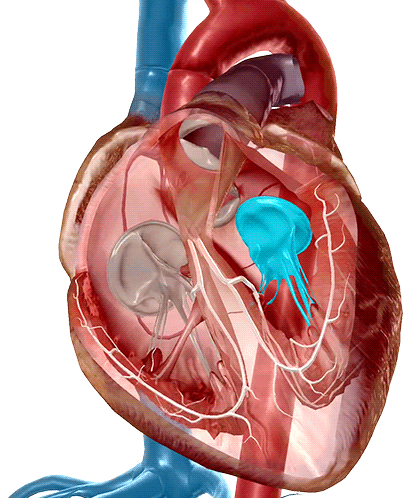 Prvi ili sistolični srčani ton (S1)
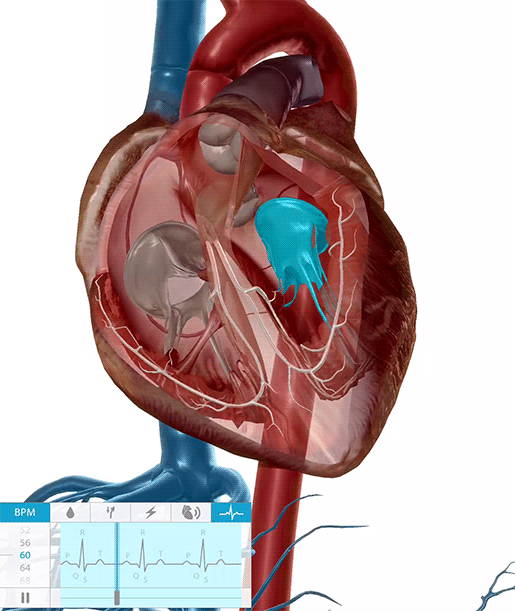 Mišićno-valvularnog porekla
Izometrijska faza sistole
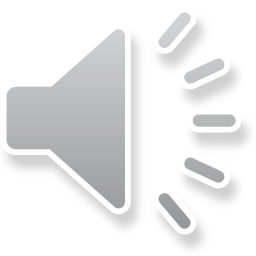 Buuu
Šta ga čini?
Zatvaranje i treperenje AV zalistaka
Otvaranje semilunarnih zalistaka
Zatezanje i vibracija miokarda komora
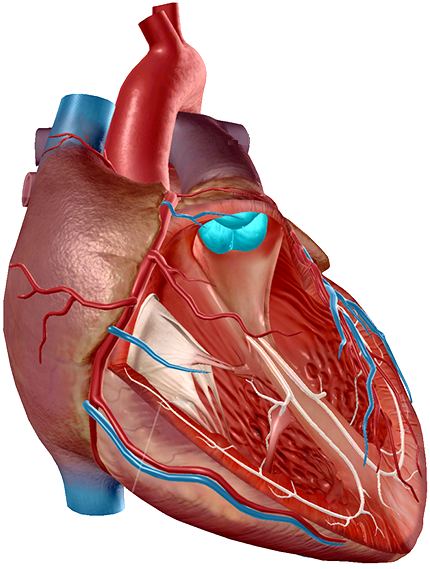 Drugi ili dijastolični srčani ton (S2)
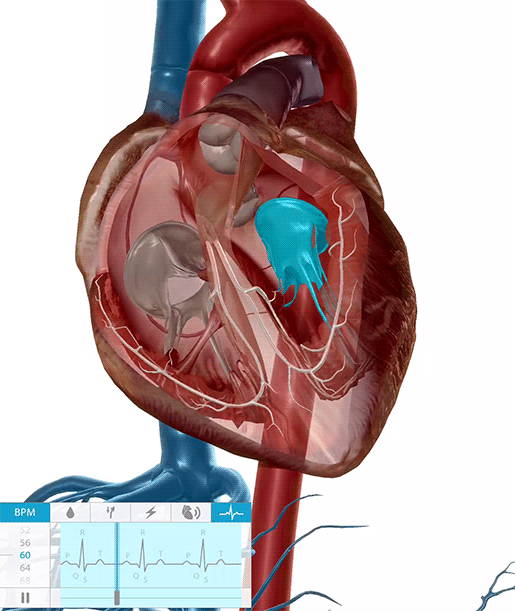 Valvularnog porekla
Početak dijastole
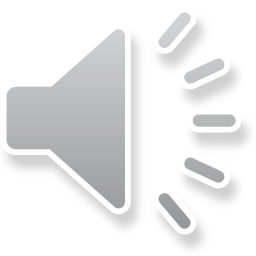 TUP
Šta ga čini?
Zatvaranje i treperenje semilunarnih zalistaka
Treći ili mezodijastolični srčani ton (S3)
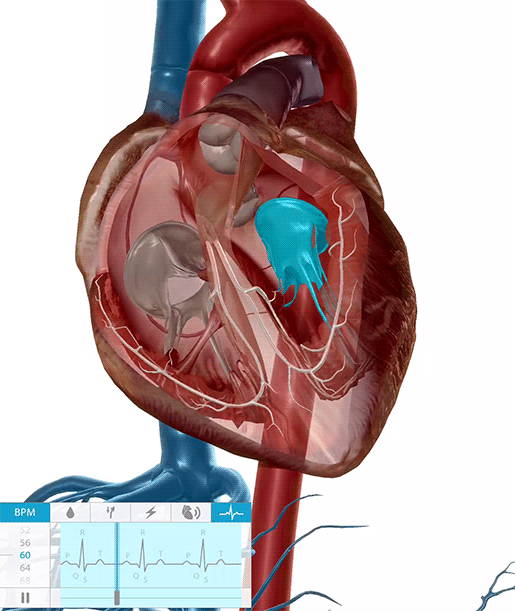 Sredina dijastole komora
Vibracija zida komora usled ulaska krvi
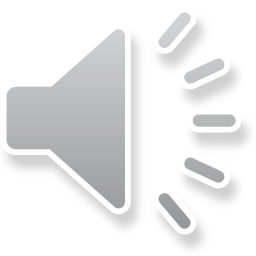 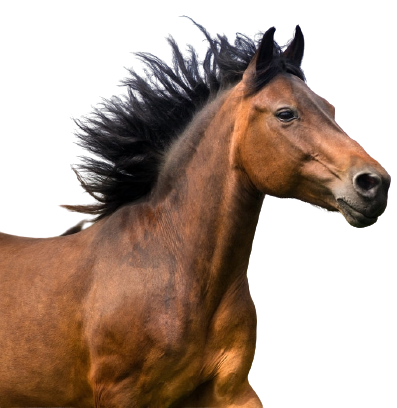 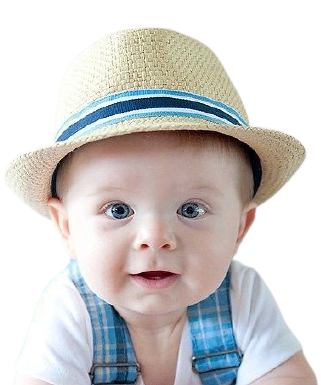 Četvrti ili presistolični srčani ton (S4)
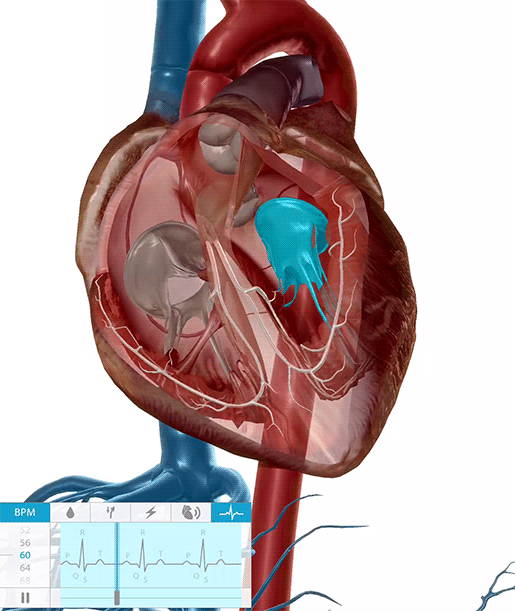 Kasna dijastola komora
Sistola pretkomora
Strujanje krvi i oscilacije zidova pretkomora
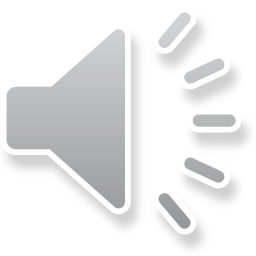 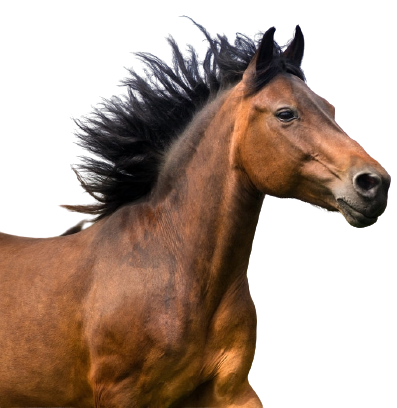 Metode registrovanja srčanih tonova
Auskultacija
Fonokardiografija
Frekvenca i ritam rada srca
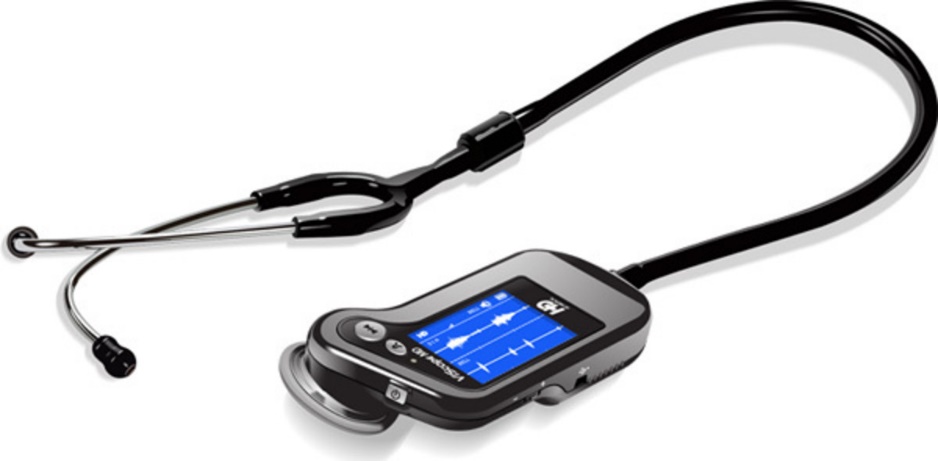 Stanje srčanih ušća i valvula
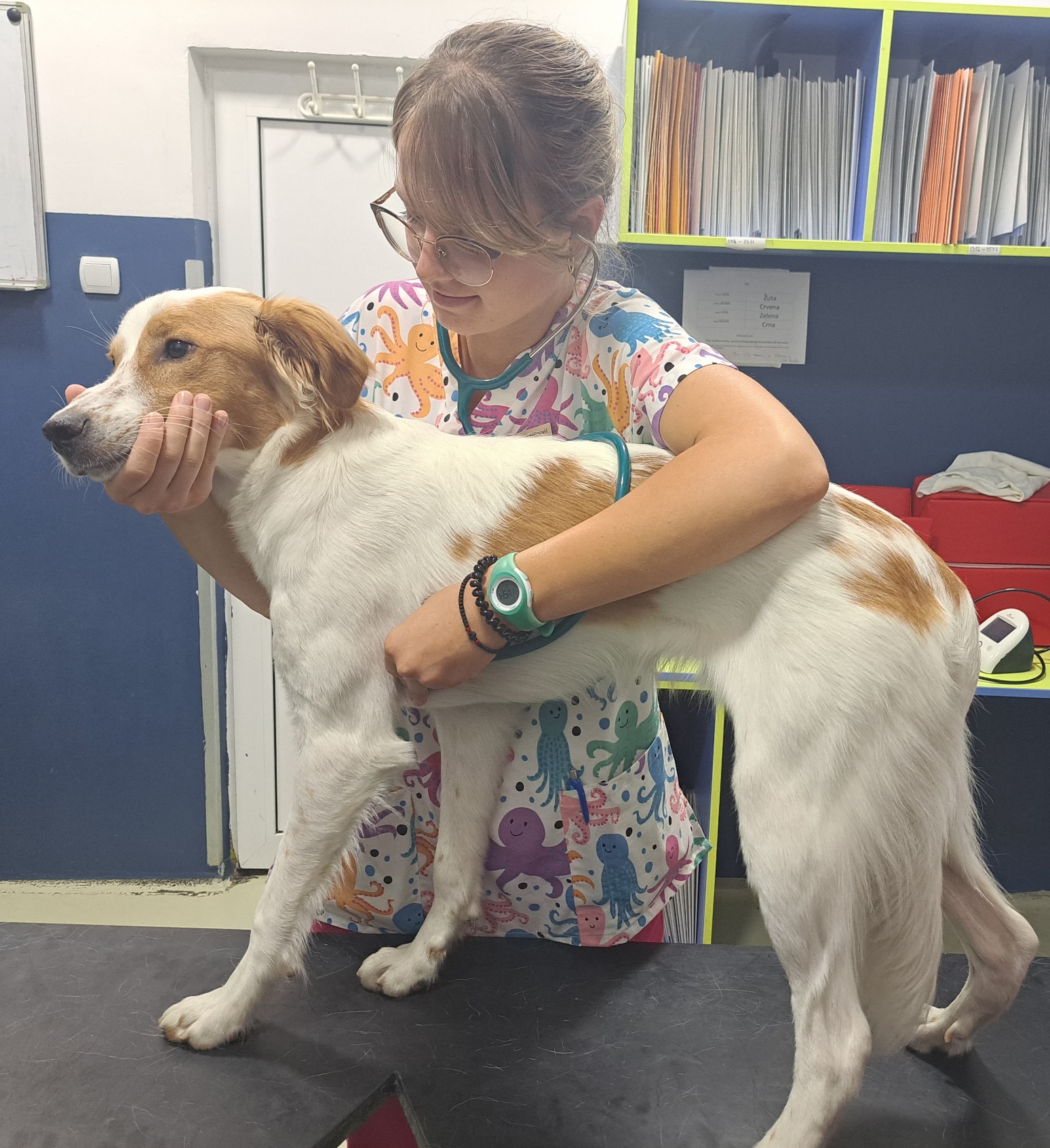 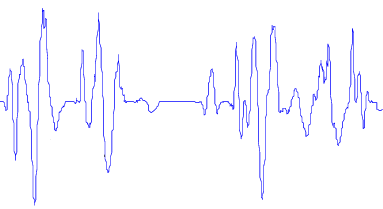 Na kojim mestima slušati?
- Na mestima najbolje čujnosti!
Puncta optima seu maxima
S1
S2
S3
S4
Ljubaznošću koleginice Aleksandre Mitrović
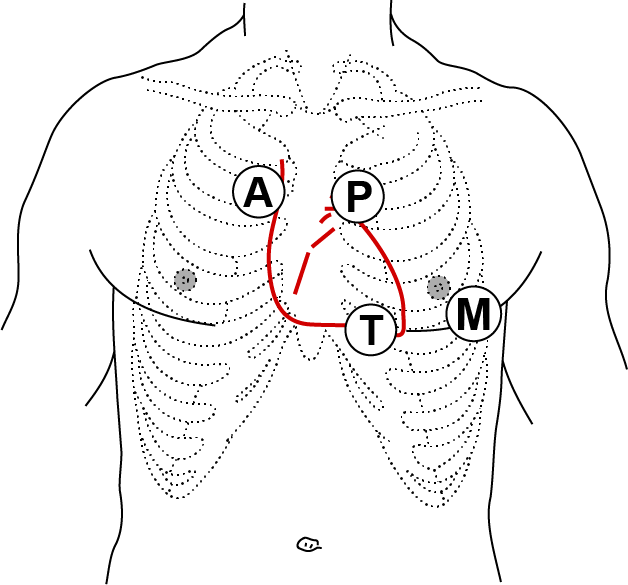 Puncta optima seu maxima
2
A
- Aortno ušće
P
- Pulmonalno ušće
5
T
- Trikuspidalno ušće
- Mitralno ušće
M
[Speaker Notes: Mesta najbolje čujnosti nisu mesta anatomskih projekcija srčanih zalistaka, već mesta na kojima se najbolje čuju zvučni fenomeni koje oni stvaraju.]
Puncta optima seu maxima
Levi zid toraksa
Desni zid toraksa
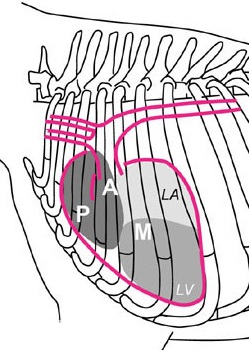 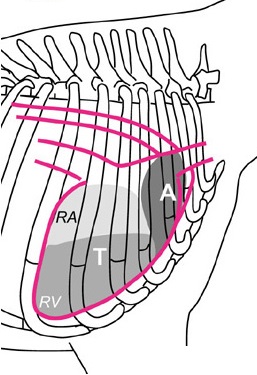 A
- Aortno ušće
P
- Pulmonalno ušće
T
- Trikuspidalno ušće
3
4
5
M
- Mitralno ušće
5
Srčani tonovi vs. srčani šumovi
S3
S4
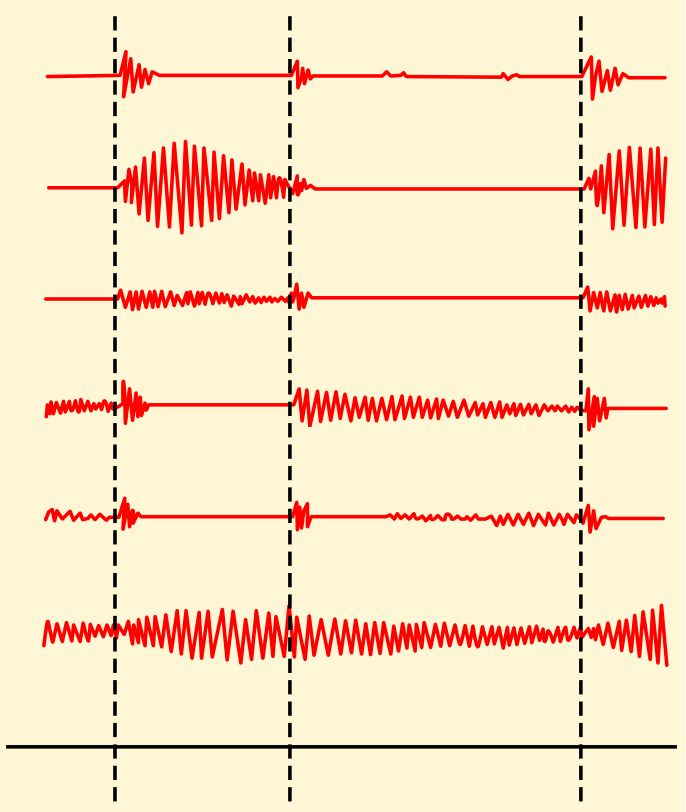 S2
S1
Srčani šumovi
Zalisci poremećene strukture i funkcije.
Srčani tonovi
Zalisci normalne strukture i funkcije.
A
Fiziološki
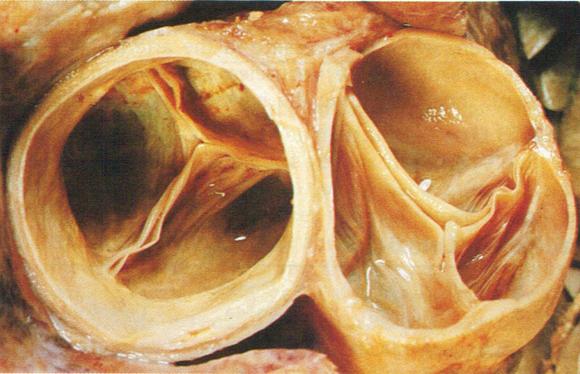 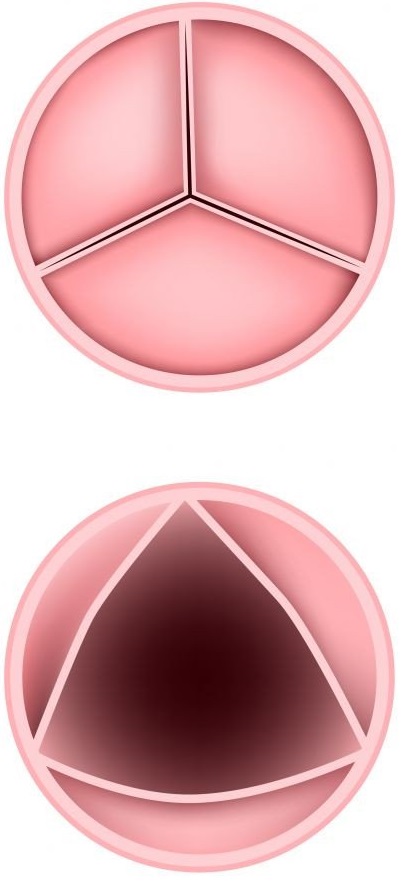 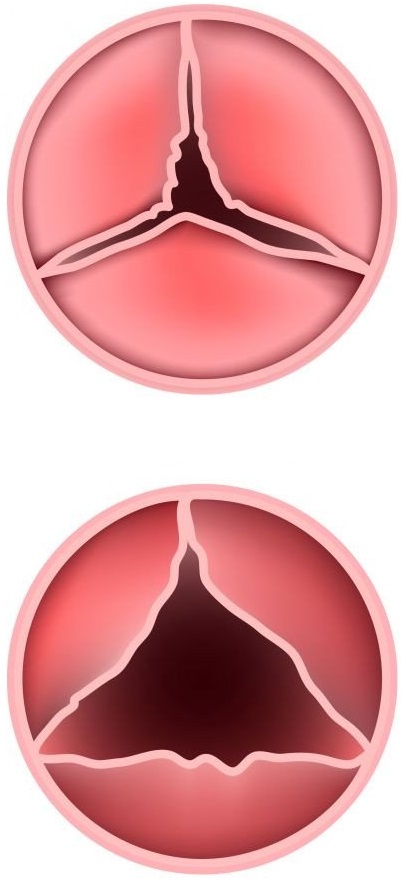 B
Aortna stenoza
Otvoreni zalisci
C
Mitralna regurgitacija
D
Aortna regurgitacija
E
Mitralna stenoza
Zatvoreni zalisci
F
Ductus arteriosus persistens
Sistola
Dijastola
Dijastola
Sistola
[Speaker Notes: Srčani tonovi su zvučni fenomeni koji se normalno mogu registrovati tokom srčanog rada, dok su srčani šumovi zvučni fenomeni koji se javljaju u slučaju patoloških stanja srca i/ili srčanih zalistaka.]
Arterijski krvni pritisak (TA)
Sila kojom krv deluje na jedinicu površine zida arterijskog krvnog suda (Pa, mmHg).
Leva komora
Aorta
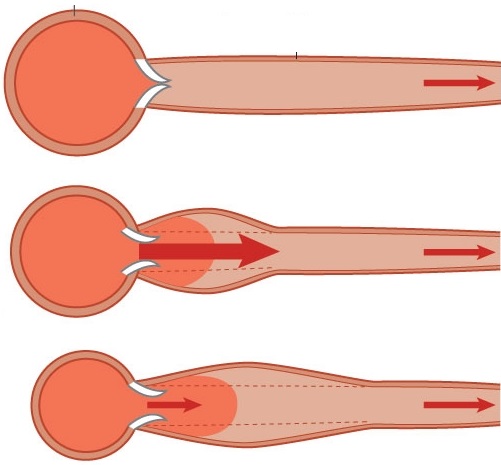 Srce kao pumpa
+
Elastičnost arterija
Elastična sila
Arterijski krvni pritisak (TA)
Dikrotni zubac
Sistolni pritisak
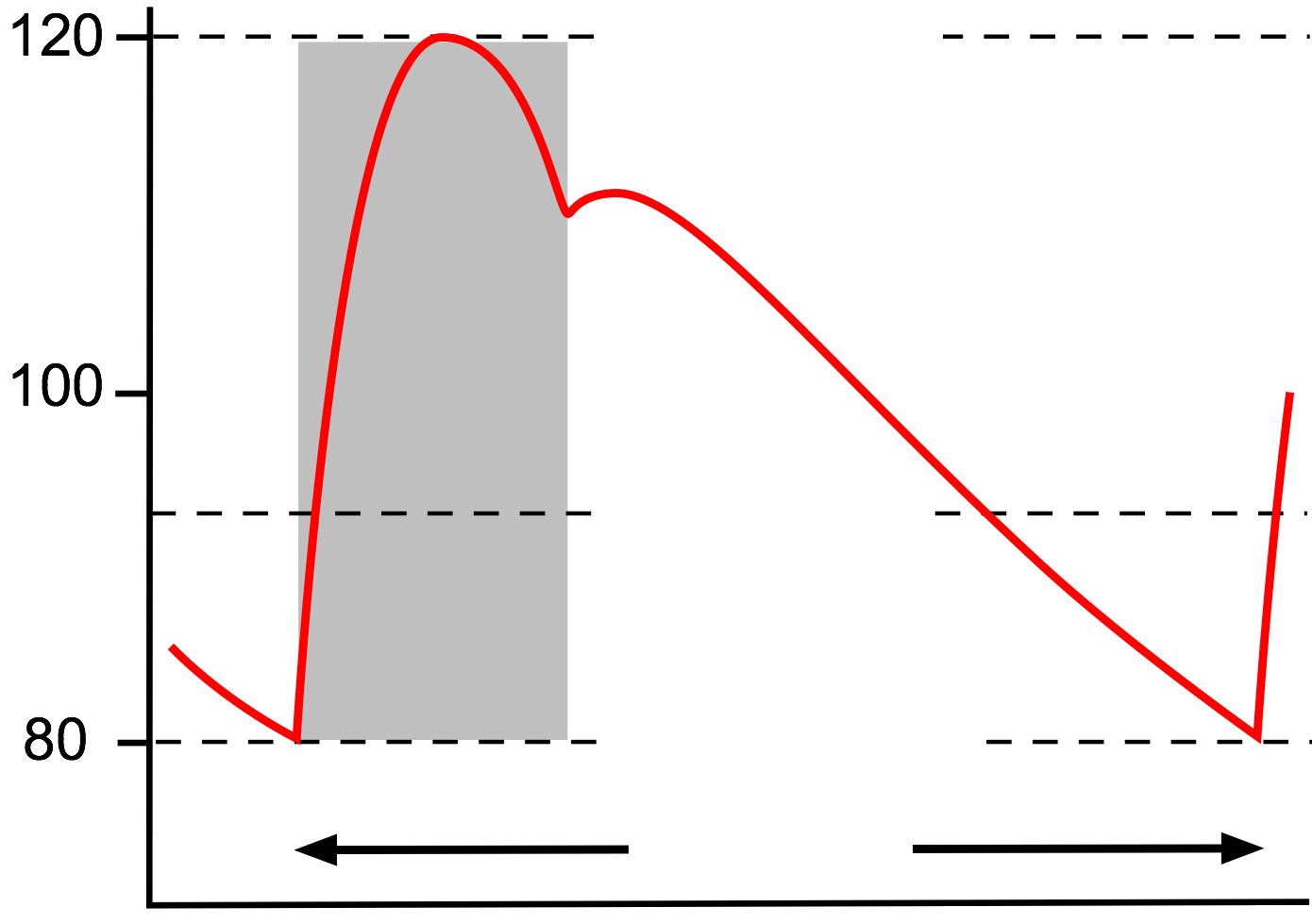 120
100
Pritisak u aorti (mmHg)
Srednji pritisak
Dijastolni pritisak
80
Srčana revolucija
?
Vreme
Odgovara razlici sistolnog i dijastolnog pritiska.
Pulsni pritisak
?
Odgovara zbiru dijastolnog i 1/3 pulsnog pritiska.
Srednji pritisak
Dikrotni zubac
Kratkotrajni porast pritiska u luku aorte.
Nagli pad pritiska 
u levoj komori srca.
Prelazni momenat
Rana dijastola
Sistola
Fiziološke vrednosti TA kod različitih vrsta životinja
Sistolni
100-140 mmHg
Dijastolni
60-90 mmHg
Hipotenzija – snižen krvni pritisak.
Hipertenzija – povišen krvni pritisak.
>140/90
120/70
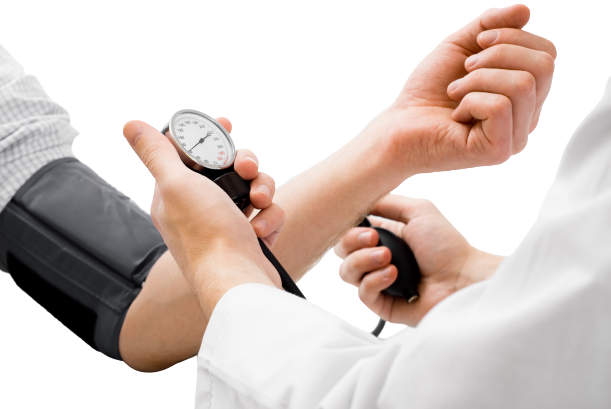 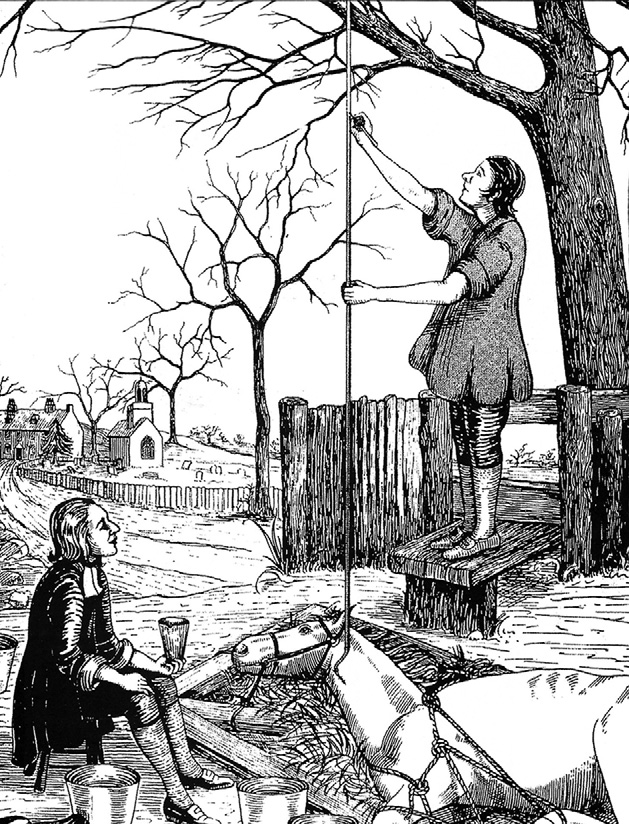 Merenje krvnog pritiska
Direktna metoda
Indirektna metoda
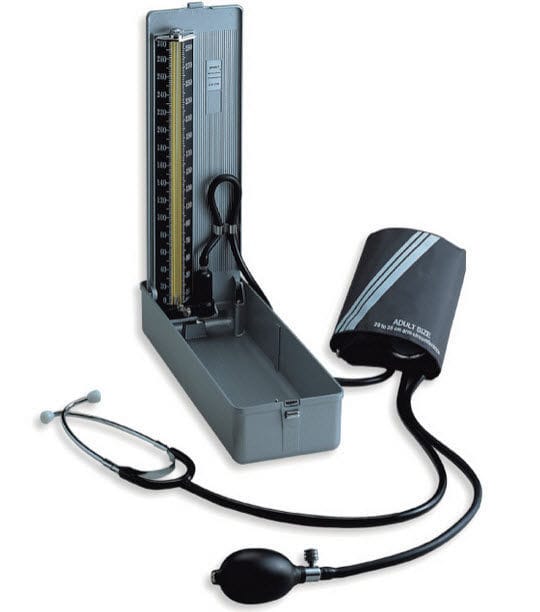 Sfigmomanometar 
po Riva-Rocci-ju
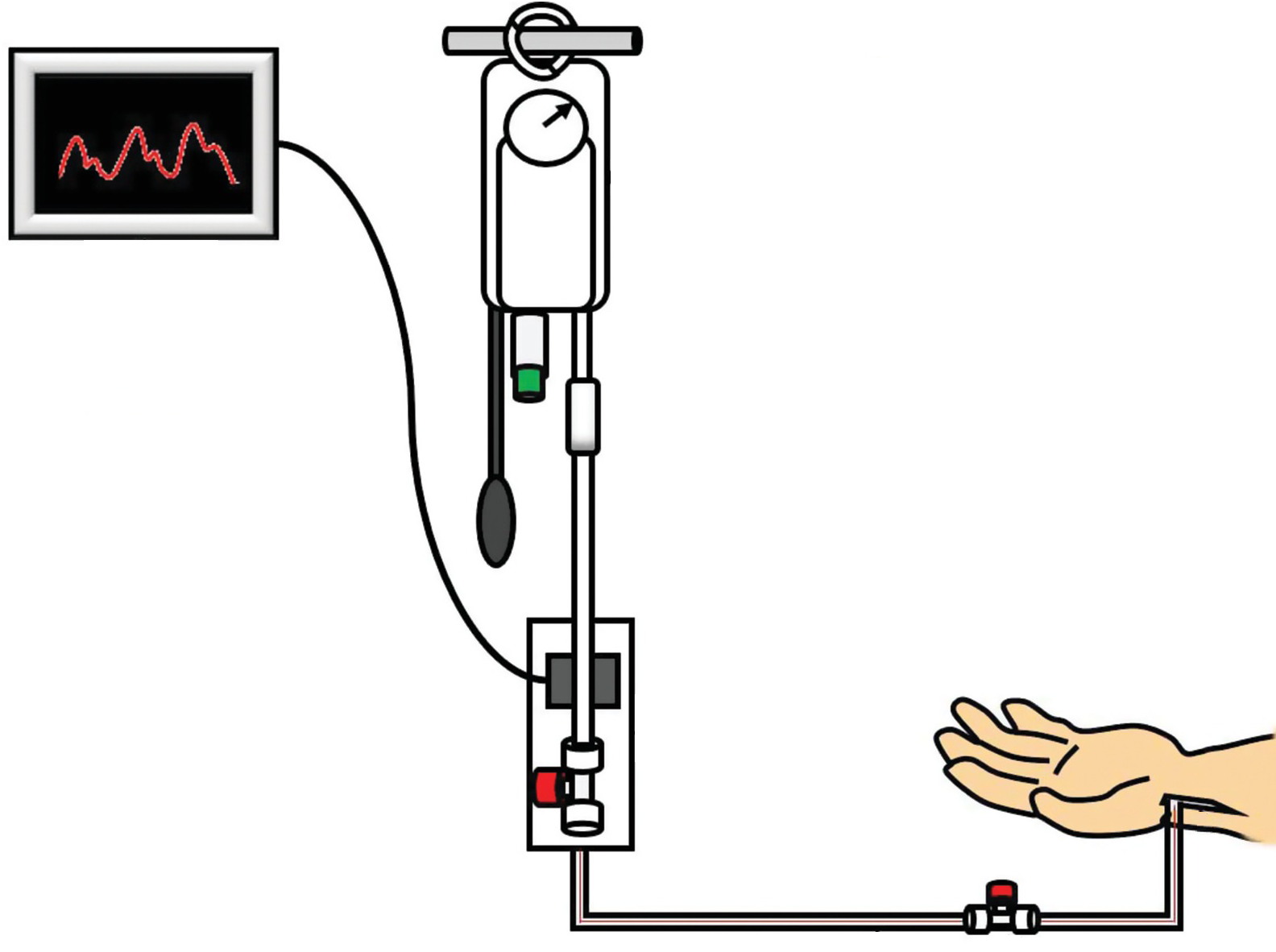 Stephen Hales, 1773. godina
[Speaker Notes: Kod indirektne metode merenja pritiska služimo se auskultacionom ili palpacionom tehnikom.]
Indirektna metoda merenja krvnog pritiska
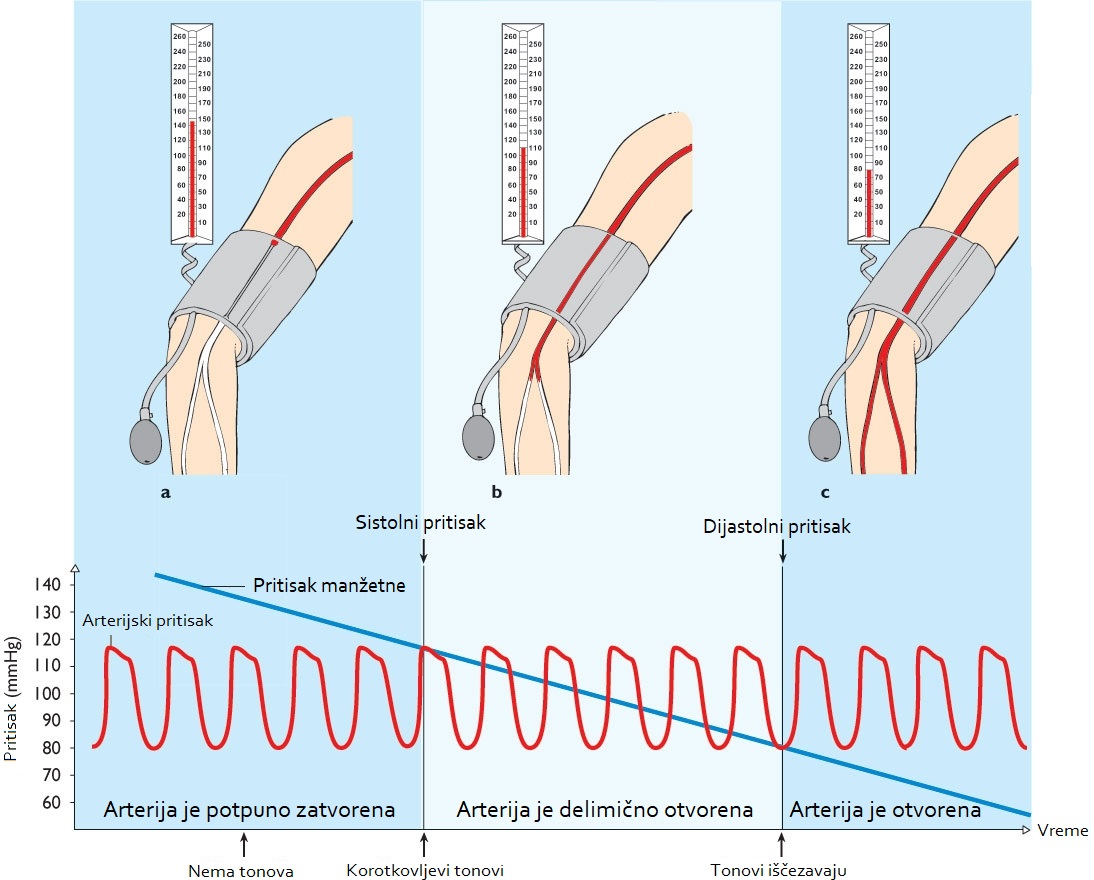 [Speaker Notes: Kada se pritisak u manžetni izjednači ili za nijansu spusti ispod sistolnog pritiska, lumen brahijalne arterije se, u veoma maloj meri otvara i krv počinje da struji kroz nju munjevitom brzinom. S obzirom da se krv kreće munjevitom brzinom i to kroz suženi lumen arterije, dolazi do uspostavljanja turbulentno toka krvi, što se čuje kao Korotkovljev ton ili šum.]
Korotkovljevi tonovi
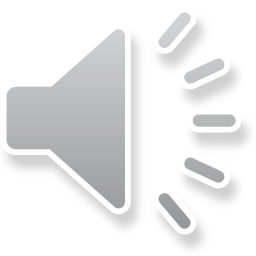 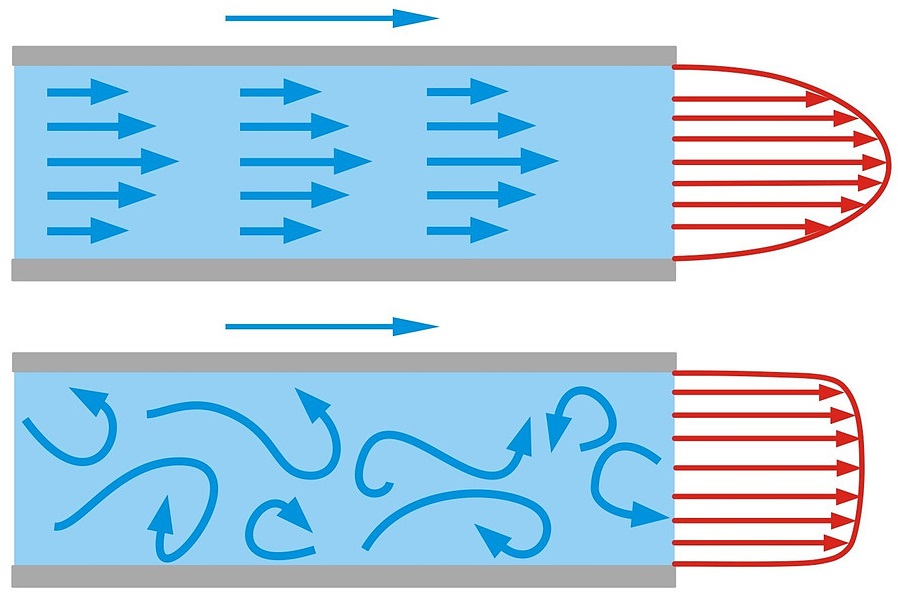 Laminarno strujanje krvi
Turbulentno strujanje krvi
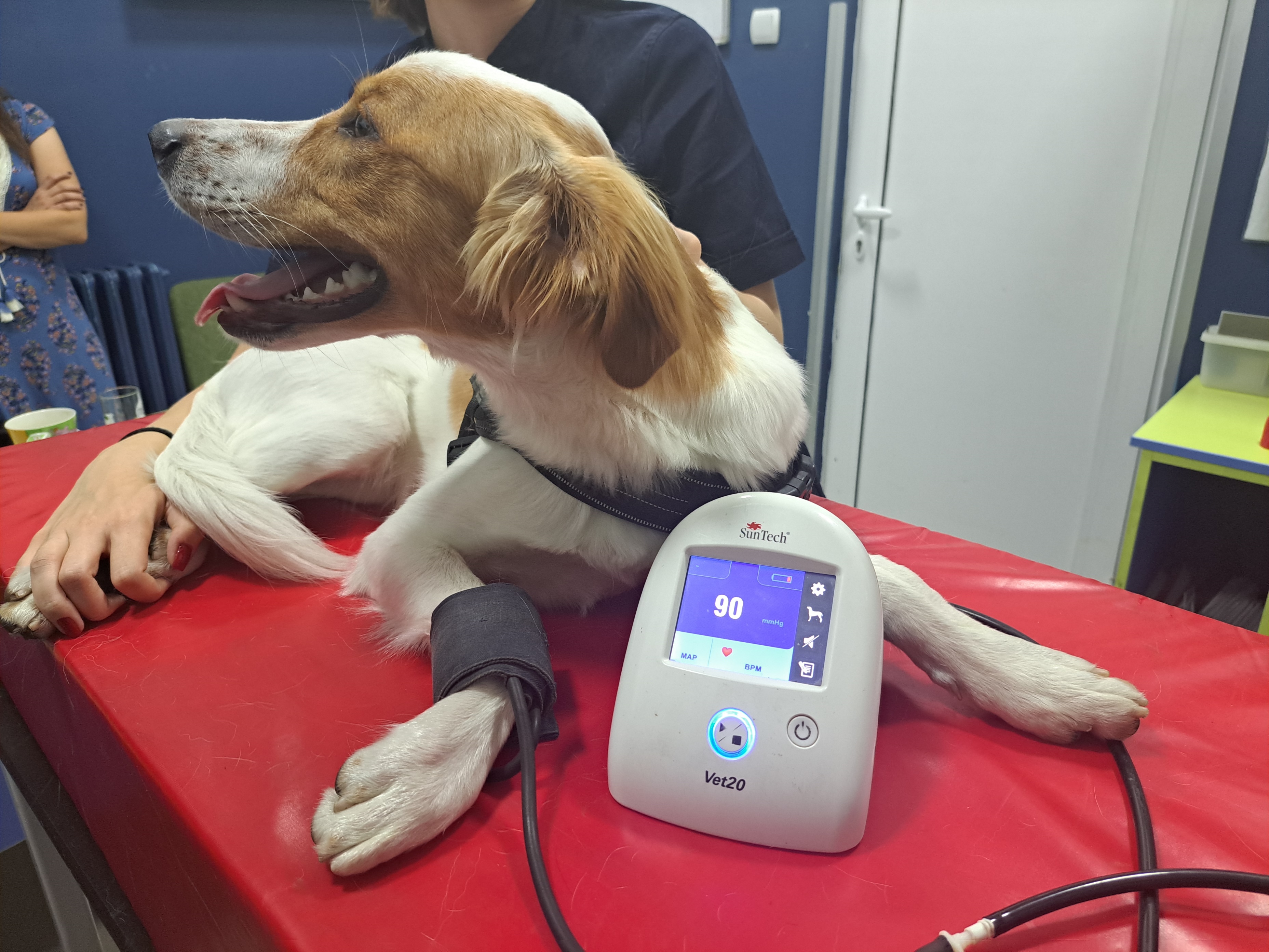 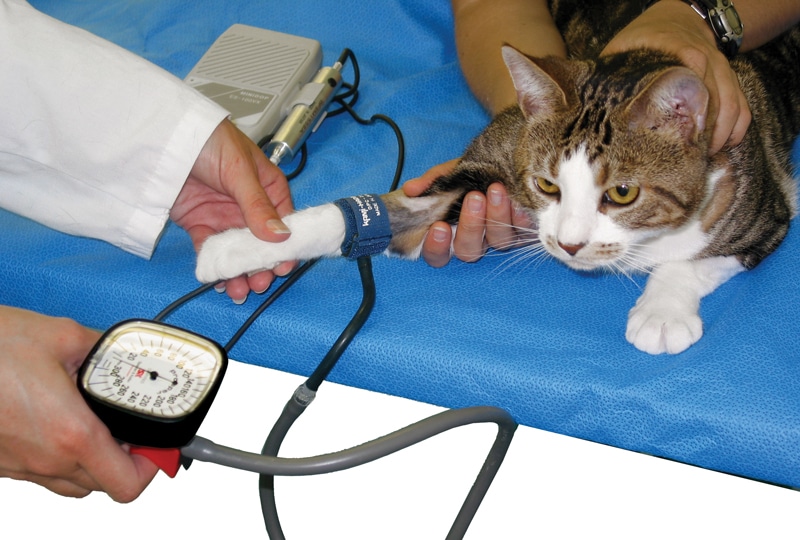 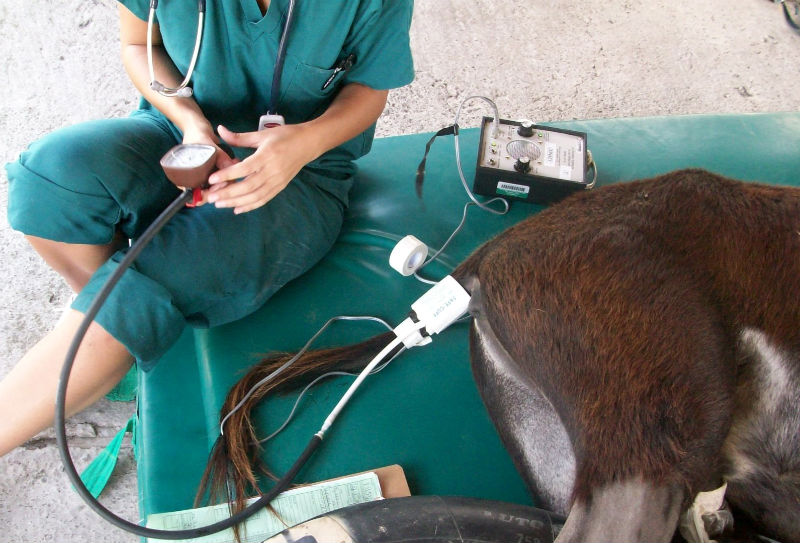 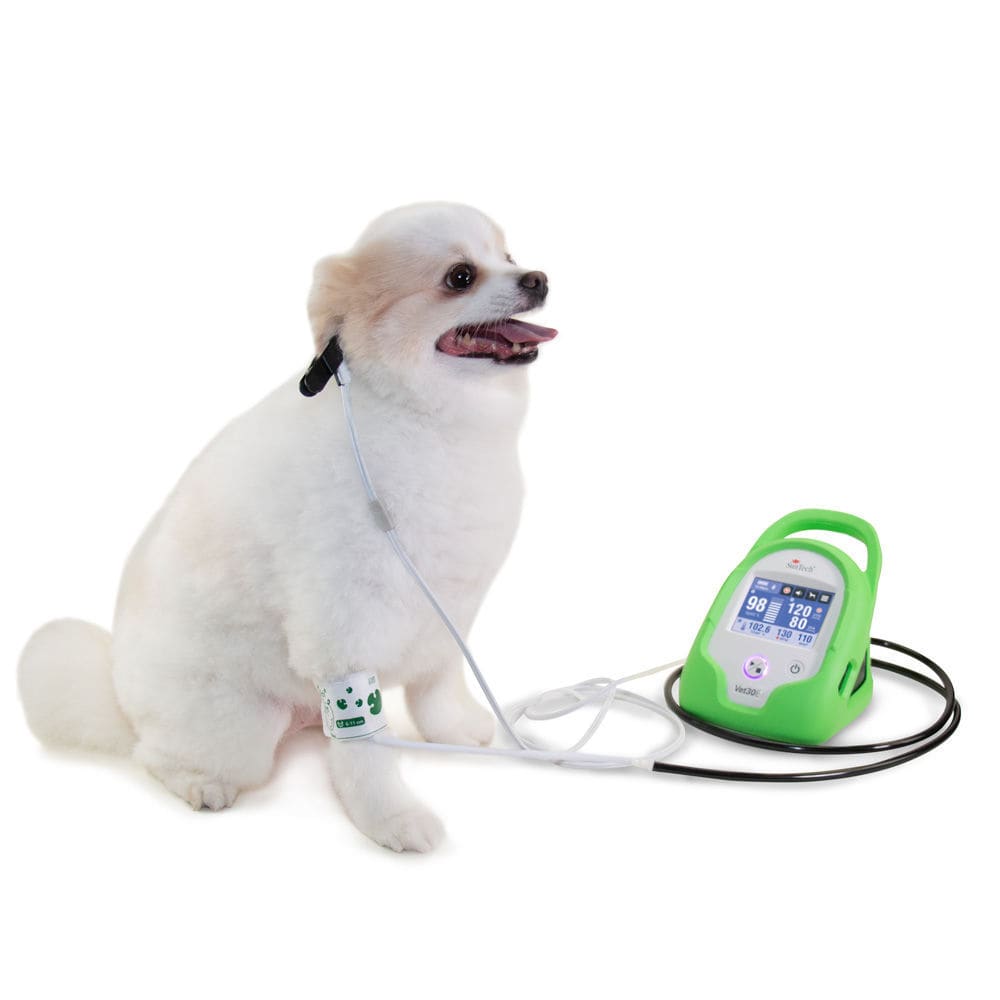 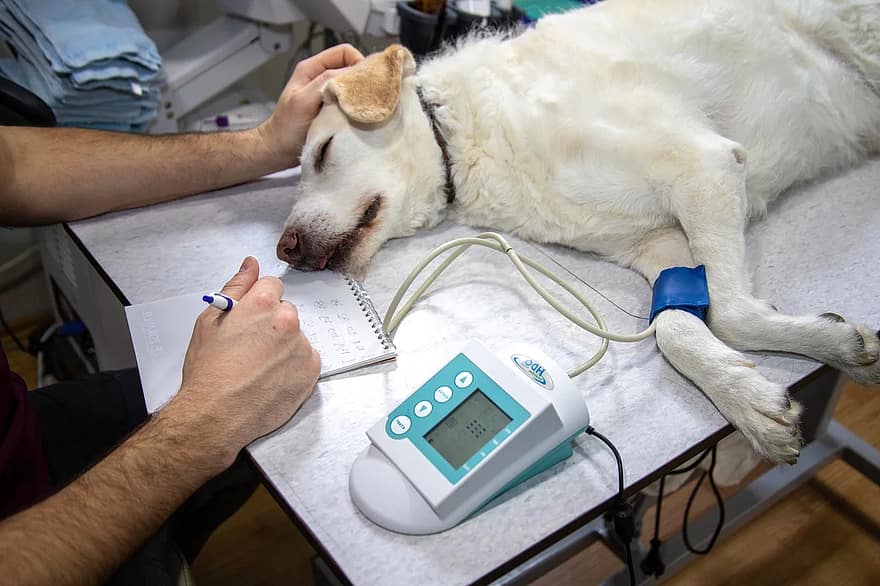 Indirektna metoda merenja krvnog pritiska
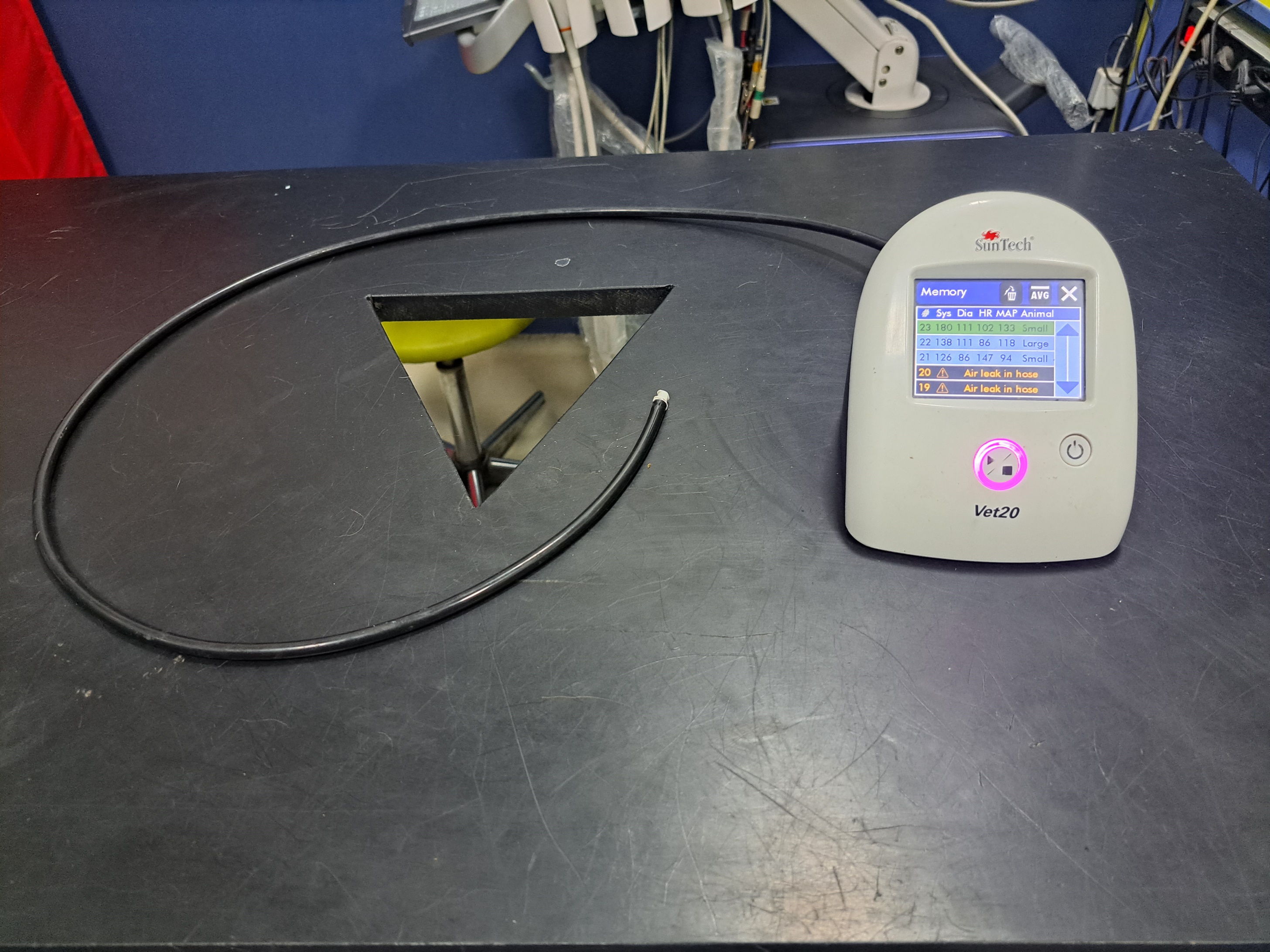 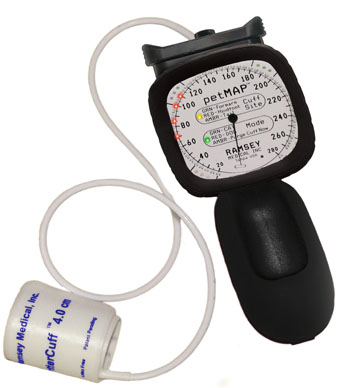 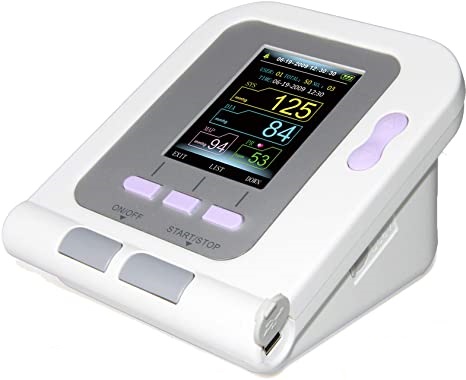 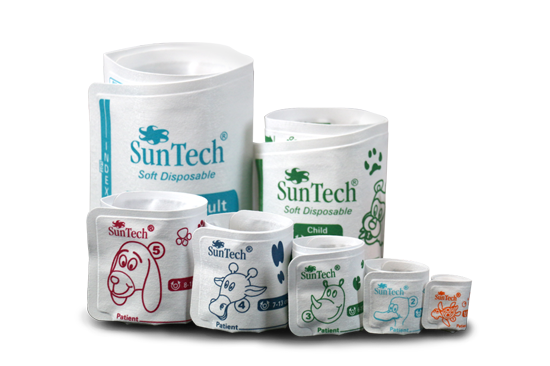 Ljubaznošću koleginice Natalije Petrović
Hvala na pažnji!